Prison incentive schemes:what, why, how?
Dr Rosie Travers
Evidence-Based Practice, HMPPS

Rosie.Travers@justice.gov.uk
Why might we expect an incentive scheme to help create calm and hope in our prisons?

What can we learn from previous evaluations of IEP and similar schemes?

Do incentives always incentivise?

What does the evidence tell us about the likely characteristics of a successful incentive scheme?
Re-
settle
Address 
attitudes 
and thinking
Address drug & alcohol
problems
Rehabilitative culture; 
Rehabilitative 
staff prisoner relationships
Safety, Decency & Fairness
Prisons that enable positive change
The evidence on drivers of prison violence
HMPPS Evidence-Based Practice Team
The evidence on drivers of safety
HMPPS Evidence-Based Practice Team
Rehabilitation means enabling people to move from…
🏠
Evidence-Based Practice HMPPS
Some features of a rehabilitative culture ….
Why should we expect an incentive scheme to help create calm and hope in our prisons?


Three things determine the behaviour choices we all make: motivation, capability and opportunity. 

In encouraging cooperation with the rules of the prison community and progress through the sentence we will need to consider how to provide the right opportunities, to develop missing skills and to boost prosocial motivation.  

Could an incentive scheme help?

What do we know about behaviour change that we need to bring in here?

Punishment has an important function in our community but it doesn’t work very well to bring long term behaviour change.

The most effective way to shape others’ behaviour is to notice and reward (reinforce) the behaviour we want to see more of.
Punishment may be required, but on its own it  will not change behaviour or deter people from impulsive actions
Punishment and Changing Lives
Punishment is used for different reasons
These are difficult conditions which we can rarely meet
It is most likely to change behaviour when it is ……
Punishment often results in compliance, but not internalisation of values. Evidence points to a range of challenges:
Deterrence theories assume violence is a rational choice, that occurs after people have weighed up the expected costs and gains . 

But evidence suggests that much violence is impulsive or that choices felt limited. Also young people with conduct disorder are less sensitive to punishment but more sensitive to reward
Immediate compliance
Aggression
Decrease in motivation to internalise the punisher’s values
Feelings of depression, distress, humiliation and helplessness
Delinquency
Damaged relationship with the punisher
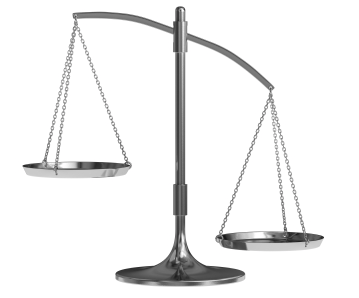 Continuation of punishment with own children
Increased likelihood of spousal abuse
9
Effective Reward & Reinforcement
Reward is a skill that’s simple to learn and effective to use and can be used by everyone who has contact with people under supervision
12 TIPS for changing behaviour through reinforcement
10
What can we learn from schemes that have tried to apply the evidence on reinforcement most closely: contingency management schemes or ‘token economies’?
A 2014 review considered 29 studies exploring the impact of contingency schemes in a range of secure settings.
Concluded these schemes  “produced marked improvements on institutional adjustment and educational and work-related behaviours”.  
The schemes were successful for all age groups and both genders. 
The weakest effect was from the only study of a punishment scheme.
The review identified the characteristics of the most successful schemes:
Effective schemes are those which are implemented in an environment where staff-prisoner relationships are good, and where staff are committed to providing humane care. 
Successful schemes will focus on creating “teaching moments” rather than delivering rewards or punishments by rote. 
Reward should be used at least four times as often as punishment, and the rewards on offer should be based on what prisoners say is important to them. 
There has to be a strong commitment to monitor any scheme like this very closely so that it does not deteriorate into a coercive, punitive, process that increases anti-social behaviour. 
Schemes should be overseen by people who are very familiar with the theory of behavioural conditioning as it is easy for the implementation to drift away from the theory. 
Prisons that run such schemes must take very seriously the importance of always living up to their promises.
Research on our own IEP scheme
The Cambridge evaluation of the early days of the NOMS IEP Scheme (Liebling et al., 1999) reported that contrary to expectation, the IEP scheme led to increased problems. 
Misbehaviour increased rather than decreased, and prisoners’ perceptions of the fairness of the system and staff deteriorated.  Prisoners appreciated the idea but not how it was implemented.
Prisoners’ progress and participation in the regime deteriorated across all the ten sites involved in the evaluation, and their relationships with staff deteriorated in all but two.  
The researchers concluded that these unwanted effects were caused by the overly strong emphasis on the punitive aspects of the IEP scheme. Prisoners who felt treated unfairly by IEP quickly became defiant and resentful, and some became highly distressed.
And …
Despite the evidence of detrimental effects, staff perceived the scheme to be a success. They liked the authority that IEP gave them, and felt more in control, believing that behavior was improving -  when it was in fact deteriorating. 
Certain types of prisoners were particularly likely to respond poorly to IEP: prisoners at risk of suicide, who already found it hard to engage with the regime, and who were least able to apply the self-control IEP requires. 
On the other hand, prisoners who were higher up the prisoner hierarchy seemed able to exploit the scheme, receiving enhanced benefits while at the same time playing a lead role in the illicit prison economy.
Prison Reform Trust consultation(20 years after the Liebling evaluation of IEP)
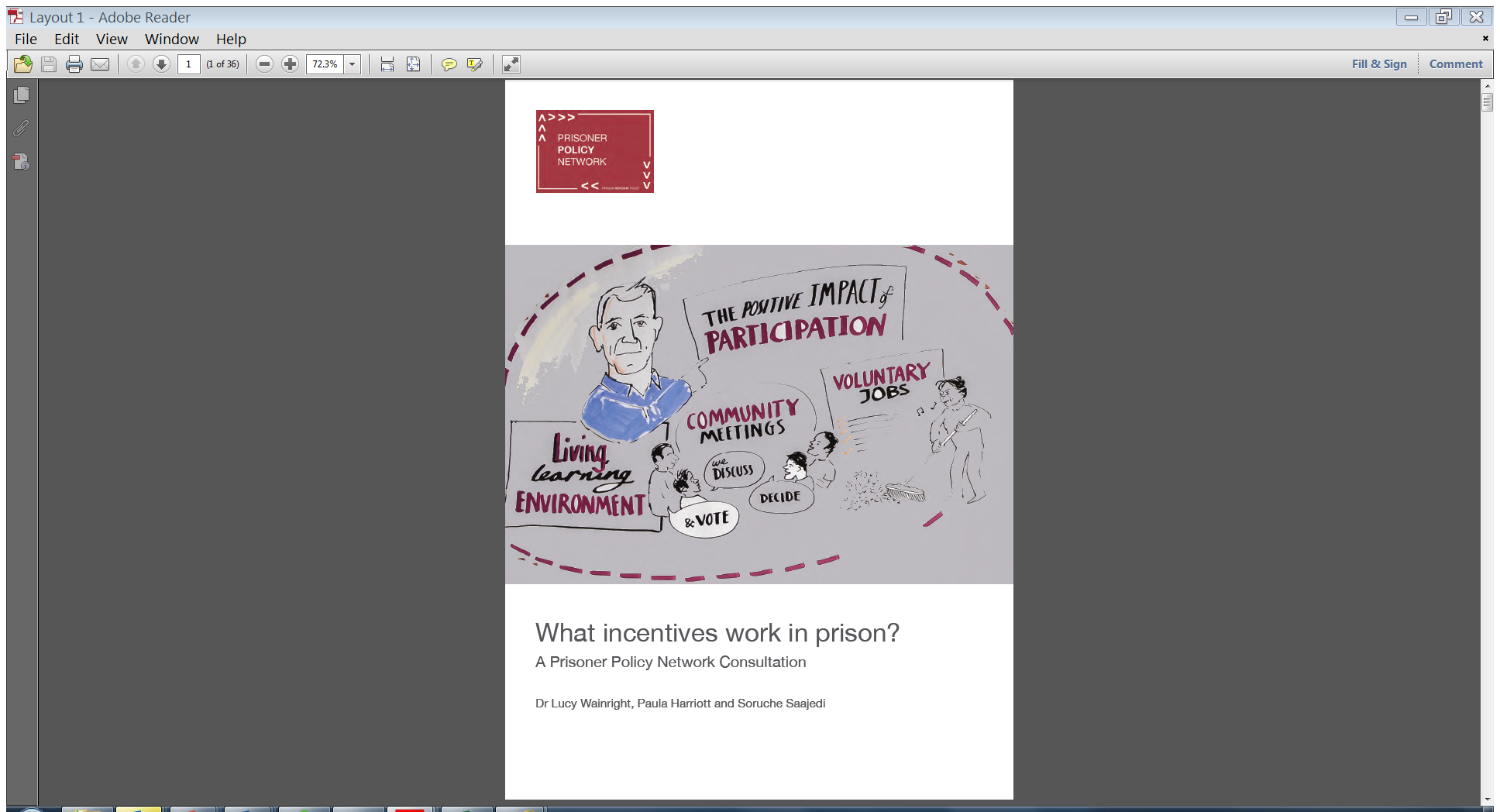 Any incentives scheme will not work without getting basic issues right first. Defining what these basics are needs attention as well as delivering them. 

Incentives need to be meaningful to prisoners for any scheme to secure their support. Meaningful incentives outlined in this report include increased use of ROTL, higher rates of pay, better quality visits and, crucially, a chance to reduce time in custody. 

Relationships between staff and prisoners define whether any scheme will work or fail. Mutual respect, positive encouragement and collaboration must underpin the approach, and a willingness to place trust in a prisoner characterises the most meaningful incentives. 

Prisoners in turn want to trust the system, but the system needs to be trustworthy. Consistency, transparency and accountability are essential, and are widely lacking.
The principles of effective behaviour management
https://intranet.noms.gsi.gov.uk/__data/assets/pdf_file/0011/941519/evidence-summary-behaviour-management-in-schools.pdf
Procedural Justice perceptions
What are the things that lead to  people finding a process fair?
When people believe the process of applying the law (how decisions are made, rather than what decision is made) is fair, it influences their views and behaviour. 

When people feel treated fairly and justly, they have more confidence in authority, see this as more legitimate, and they are more likely to accept and abide (or commit to abide) by decisions/rules/sanctions/the law.
Outcomes matter, but process matters more
Procedural Justice perceptions – staff
Procedural justice in organisations has been linked to greater compliance with policies and rules, and better conduct of employees (use/abuse of power, good conduct/ wrongdoing)
Employees:  
When staff feel fairly and justly treated in the workplace, research shows this is associated with:
Less stress, sickness absence and job burnout
More commitment to the organisation
Less likely to want to leave the job
Better life and job satisfaction
Additionally, for prison officers, better PJ perceptions are associated with:
Less support for punishing prisoners
More support for rehabilitating prisoners
Less fear of being victimised by prisoners
And there seems to be some kind of ‘knock on’ effect – how fairly staff feel treated is linked to how fairly prisoners feel treated.
Prisoners: 
When prisoners have more positive perceptions of PJ this predicts significantly:
Lower levels in misconduct (ranging from obeying orders to  serious assaults) in prison.
Better emotional/psychological health; lower rates of self-harm and attempted suicide.
Lower rates of reoffending after release.
More positive beliefs about desistance from crime
Perceptions of Procedural Justice: what difference do they make?
Evidence from policing and courts shows that PJ matters for cooperation and compliance in the CJS; for example:
Improved compliance with the law
Greater trust and confidence in police
Greater institutional support for CJS
Improved cooperation with attempts to tackle crime
Improved respect and deference in interactions  
Increased paying of fines
Probationers: 
When people under supervision in the community have more positive perceptions of PJ this predicts significantly better outcomes for:
Self-reported crime
Arrests
Parole violations 
(Substance misuse?) – findings a bit mixed for now
Increased fine repayments
Improving PJ perceptions – (some) specific behaviours
T
V
N
V
R
T
N
R
N
V
T
V
Where does PJ apply in HMPPS practice?
Whenever authority is being used (formally or informally) and we want to secure compliance, cooperation or decision-acceptance, THINK PJ!
Just a few examples of when we use authority in HMPPS, but the list is endless….
PJ is reasonably simple, swift and economic, and we can be pretty good at this, but it is deceptively simple, can be easily dismissed as ‘common sense’ and lots of things can easily get in the way of us doing this consistently:
Being in a rush
Feeling stressed or annoyed
Forgetting how important it is to the recipient
Thinking it’s obvious
Thinking it’s someone else’s job
The culture or ‘norm’ of the organisation or interaction (“we’ve always done it this way”)
Thinking it’s not deserved
Because we aren’t always aware of how we make decisions (there are more than 100 thinking errors or biases that influence our thinking!)
Does IEP feel fair in your prison?
Neutrality
Voice
Respect
Trust
24
25
A starter for ten?

Is the wider context right? An incentive scheme is just one part of a much wider picture. Trust? Respect? Basics?

Consistency – transparency – accountability. 

Are expectations and consequences clear to residents and staff? Incentives for what?!

Are staff trained in the skills of behaviour management – specially in the skills of positive reinforcement and catching people doing good?

Are they themselves reinforced for doing this work well? Is your leadership team modelling ‘catching good’?

Is there adequate monitoring and supervision to prevent the scheme from drifting into a scheme more focused on punishment than reward?

Are the rewards you offer meaningful? Are you rewarding four times as much as you punish?

How will you spot where you need to offer extra support to someone who might struggle with an incentive scheme?

Does it feel fair? Do your residents consider the scheme is procedurally just? Do your staff? How will you routinely check in with staff and residents?